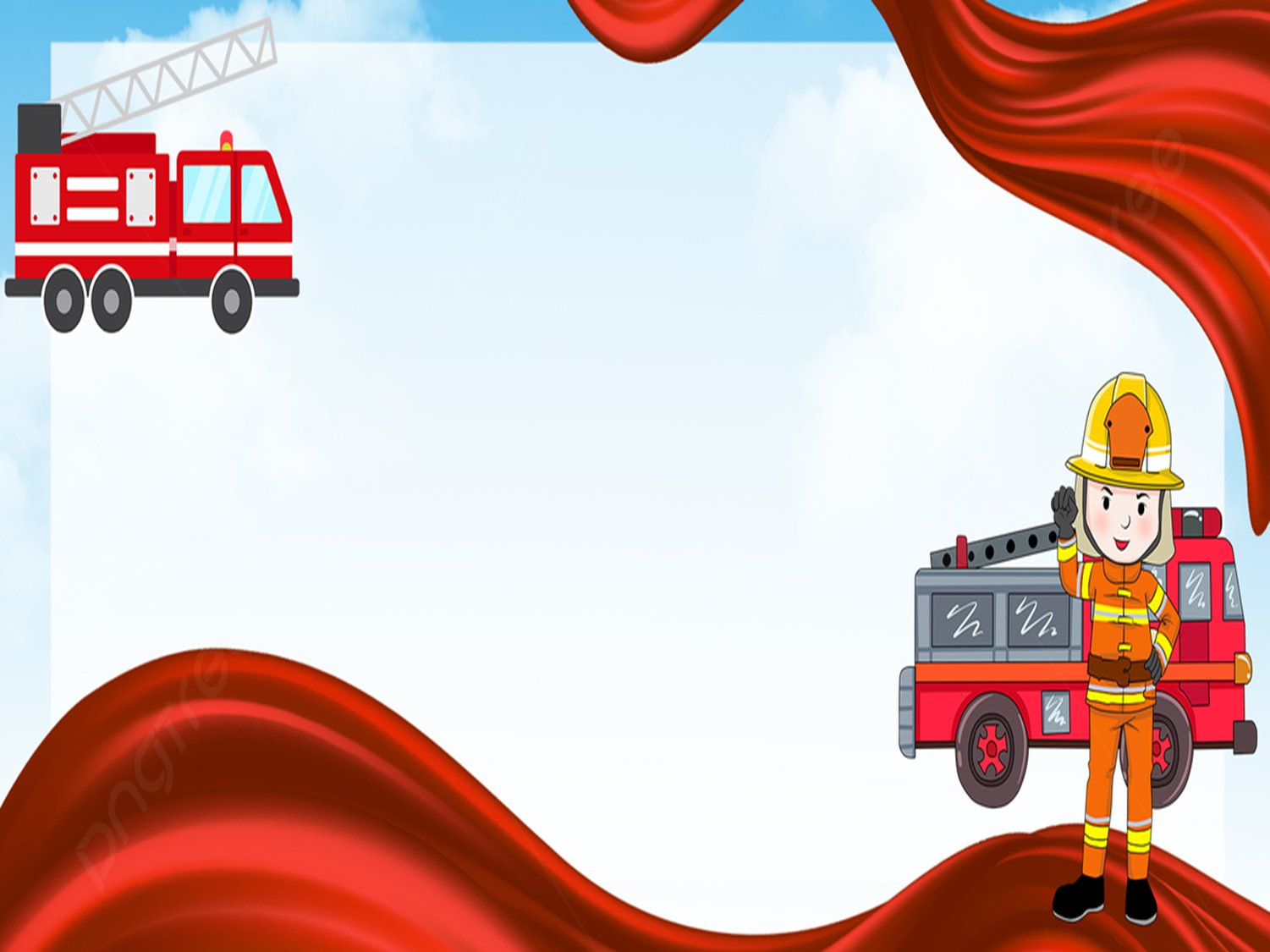 Младшая группавоспитатель: Костромина О.В.
День пожарной охраны
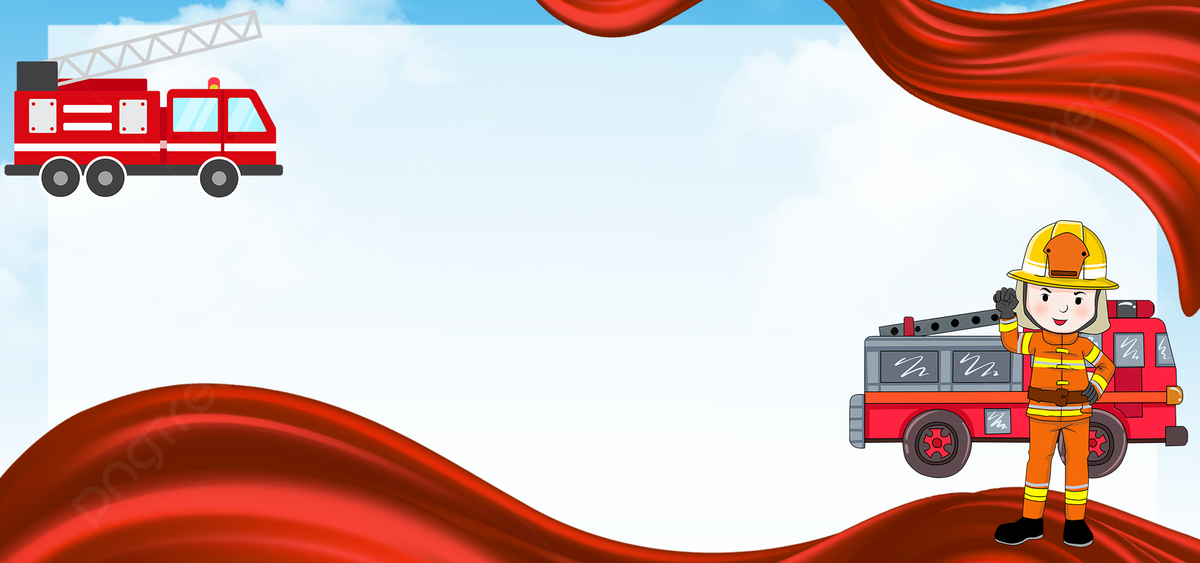 Ксюша
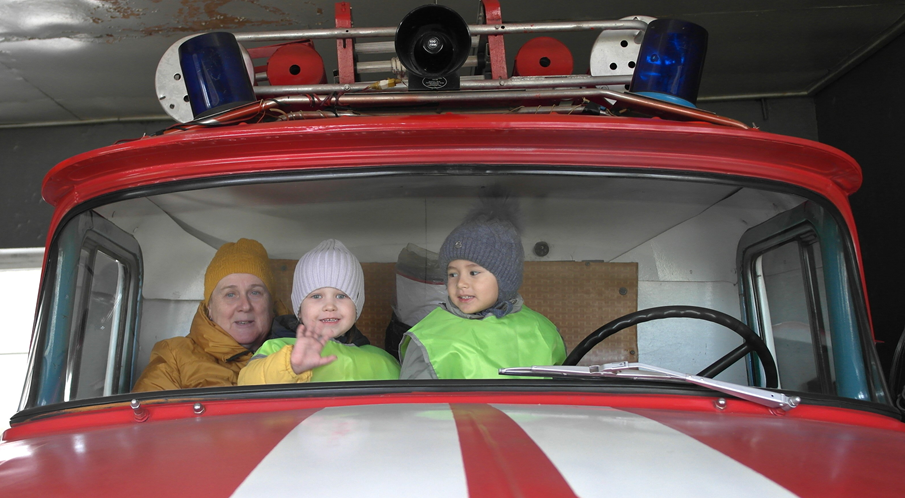 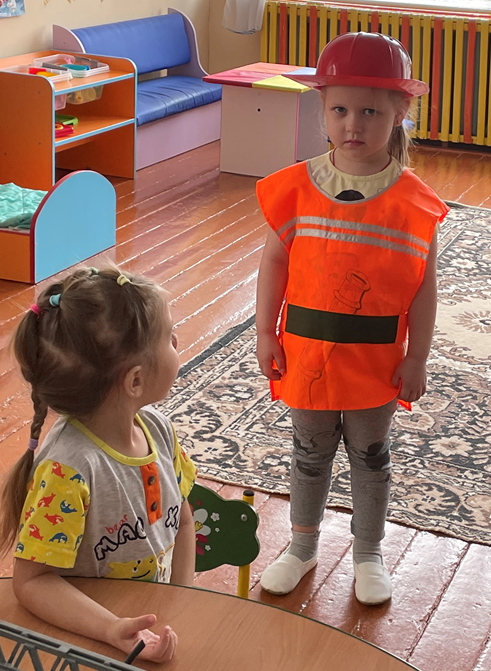 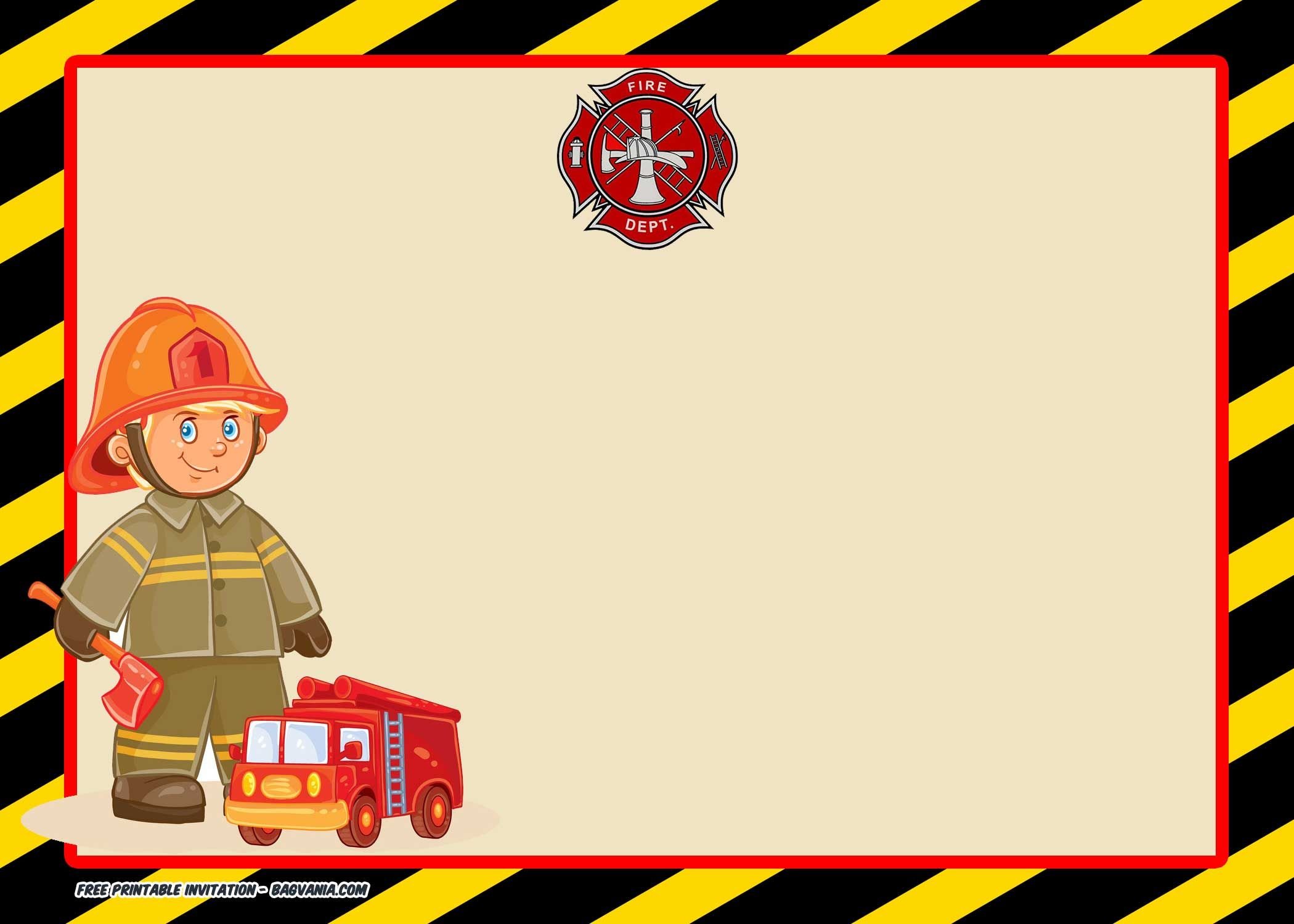 Степа
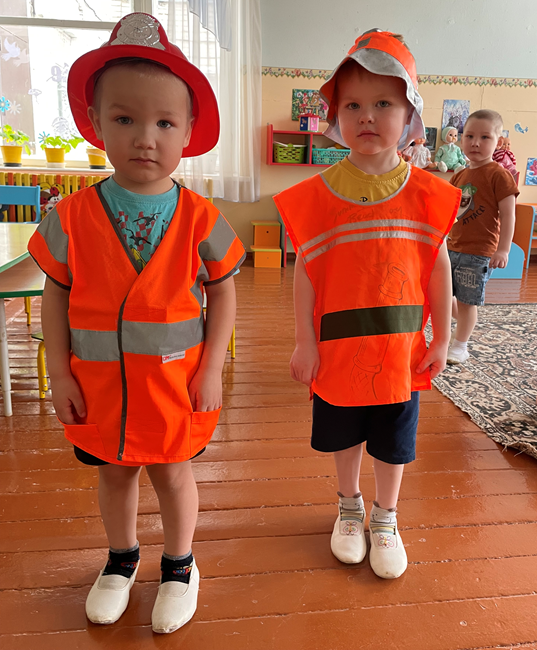 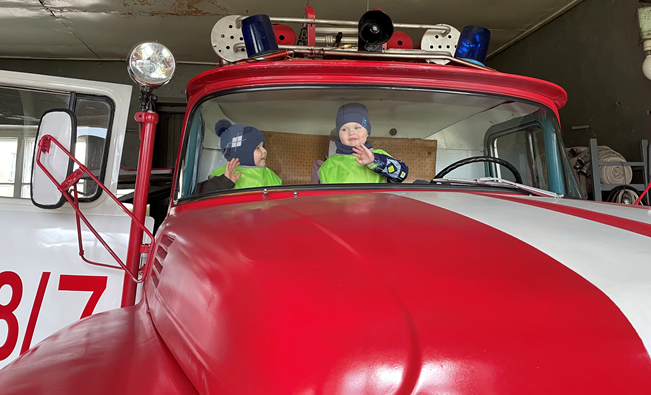 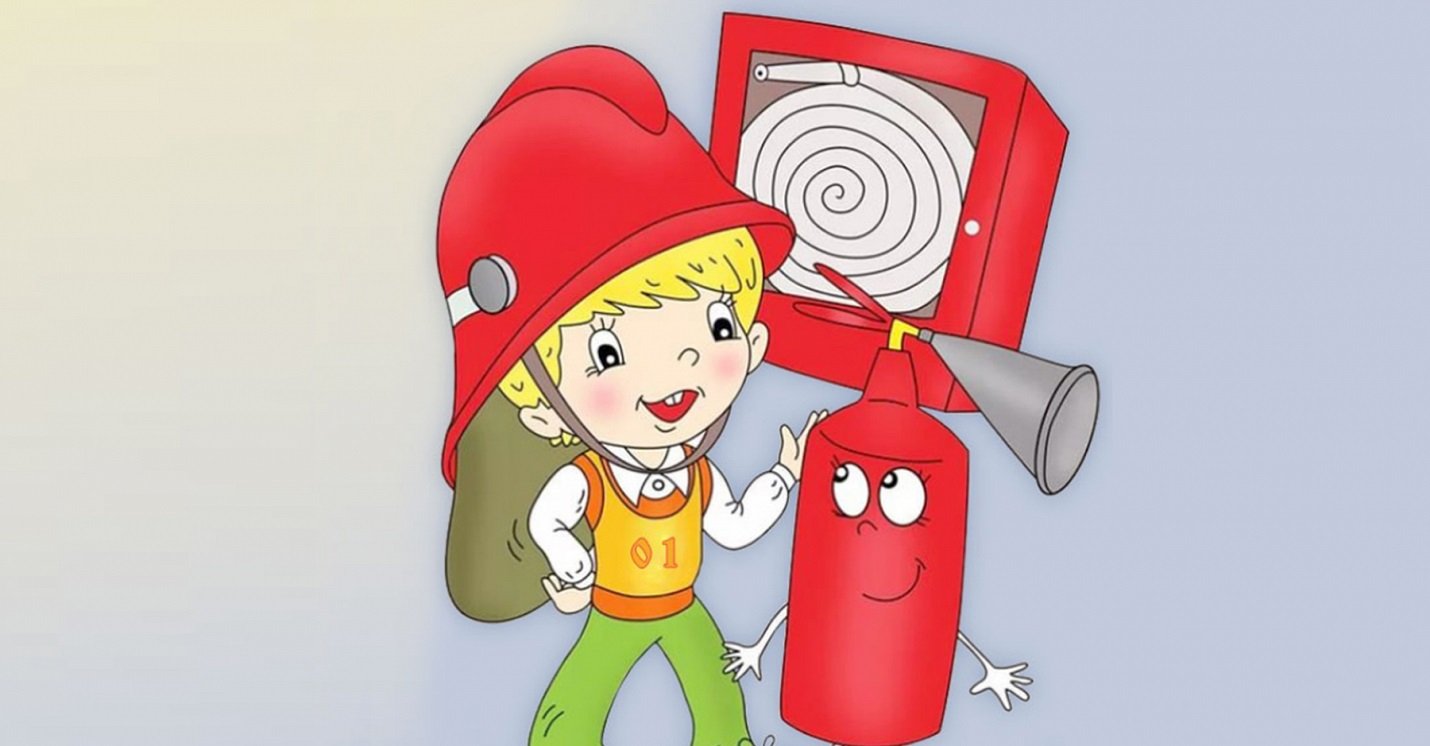 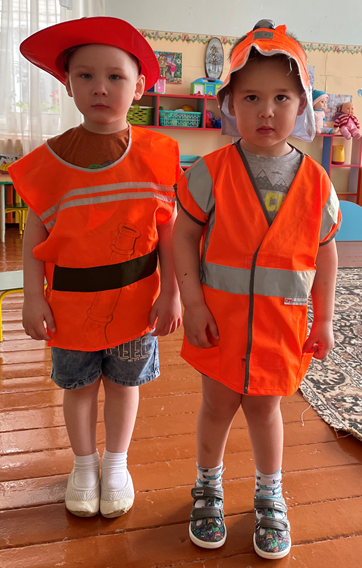 Захар
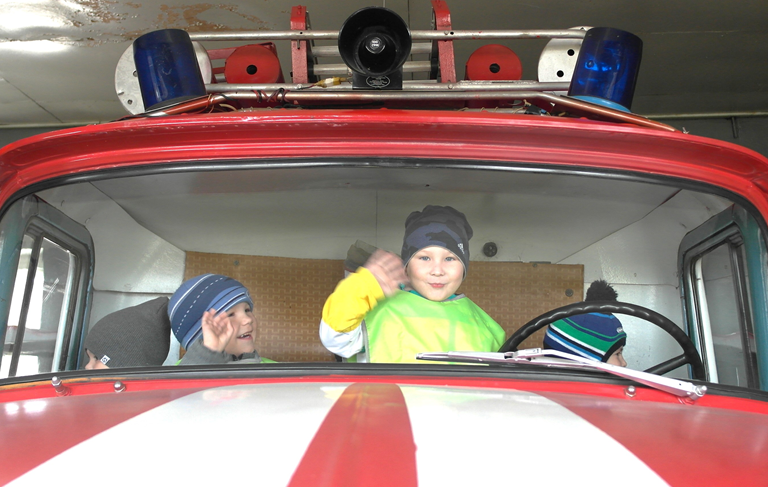 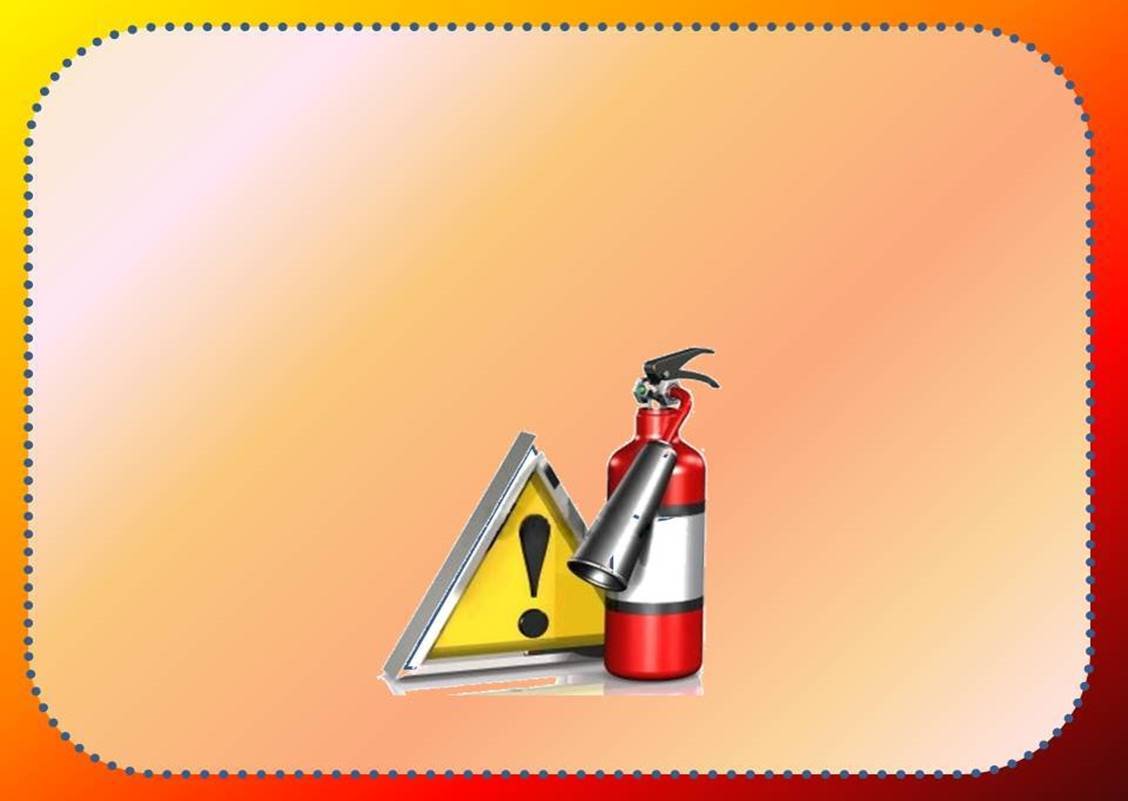 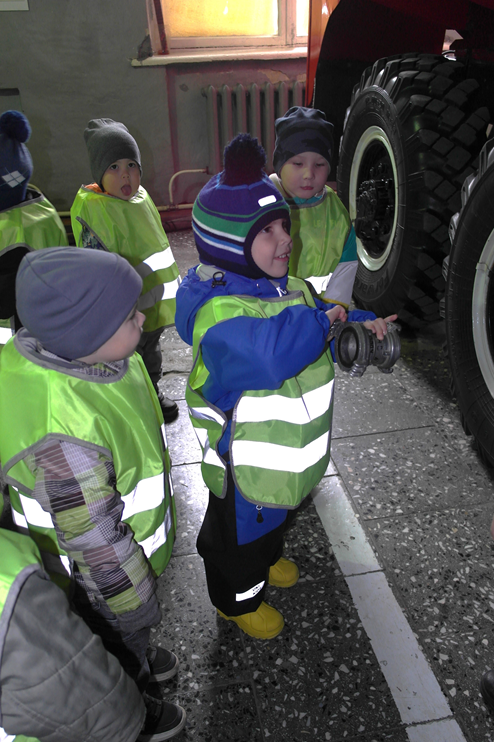 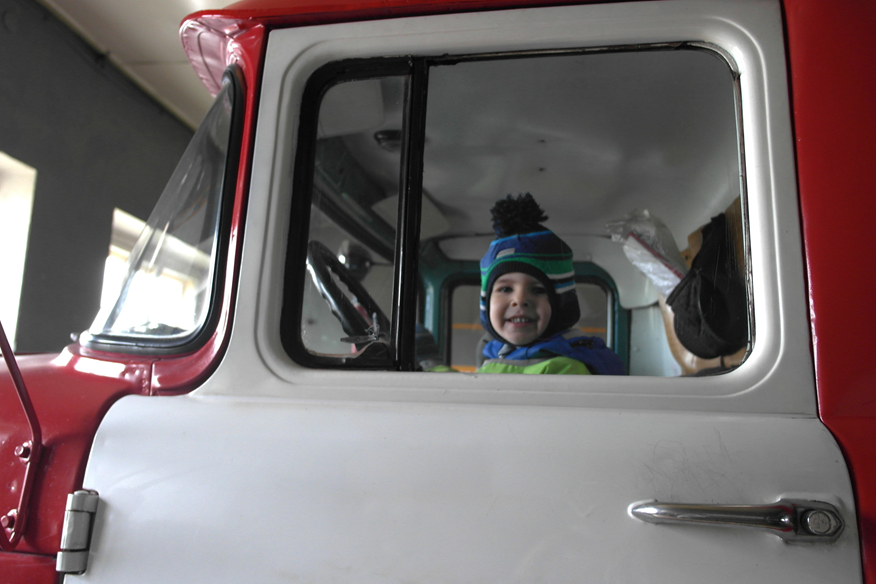 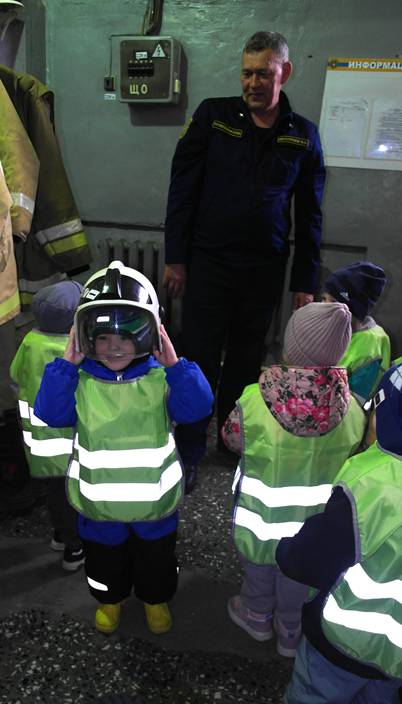 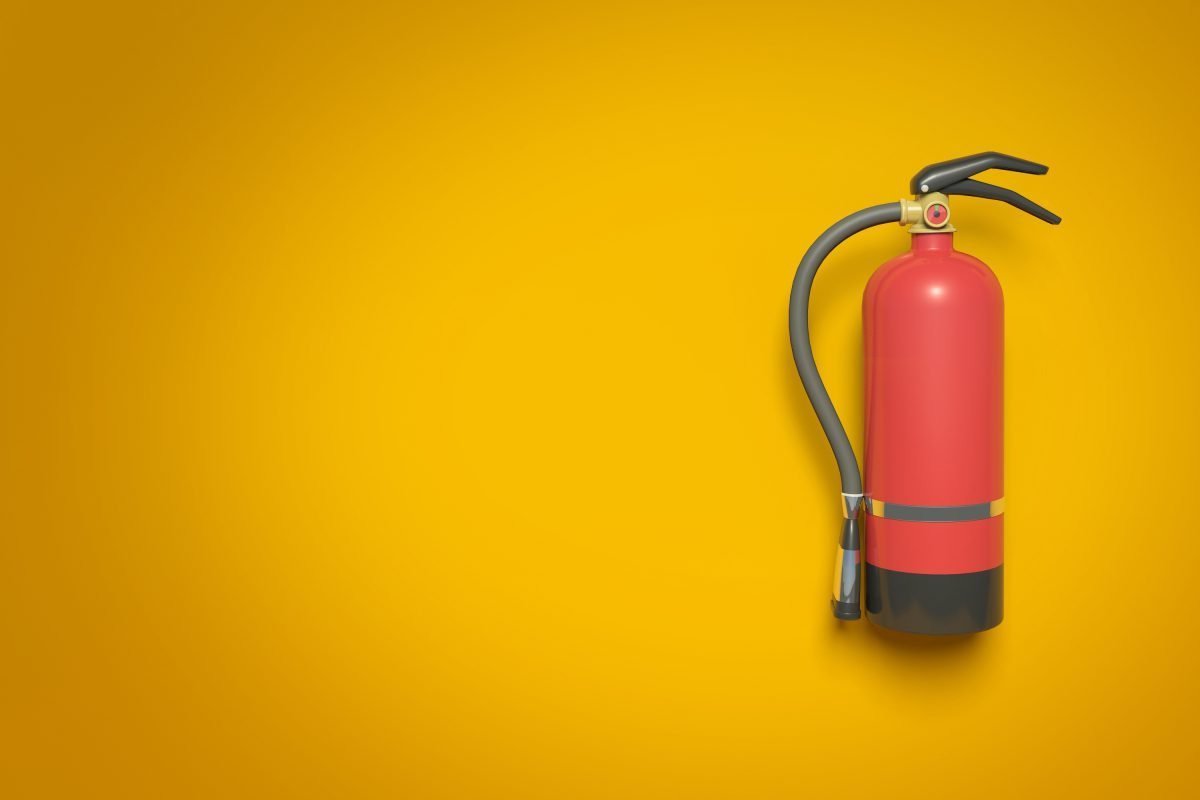 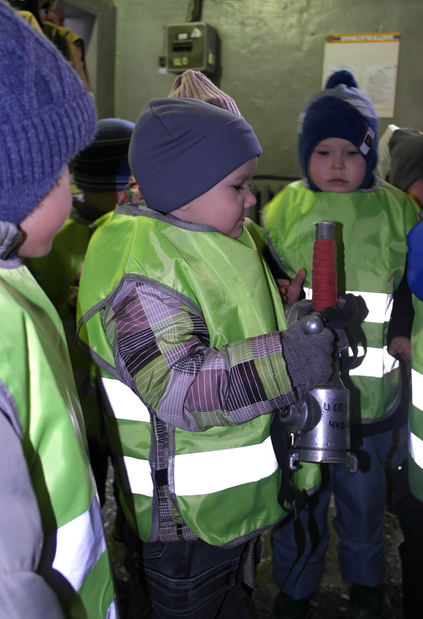 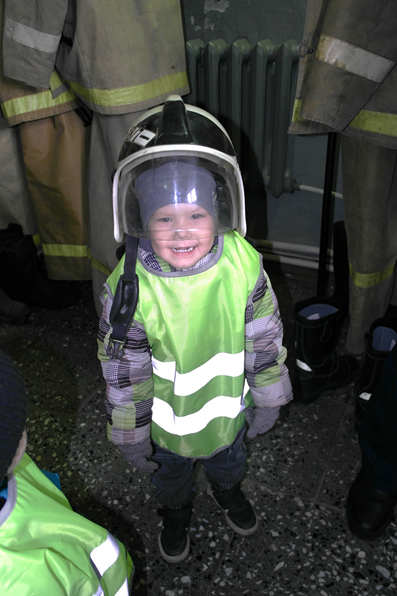 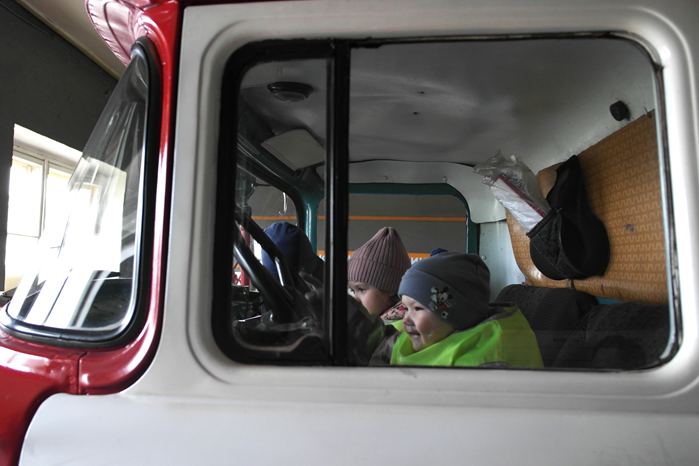